Tiere
Na ovoj poveznici https://www.loom.com/share/1201b037fa6f41218d406b7b4c3813f5  ćete poslušati lekciju „Tiere” 

Kada uđete na stranicu, tražiti će vas password (šifru), upišite 2.r
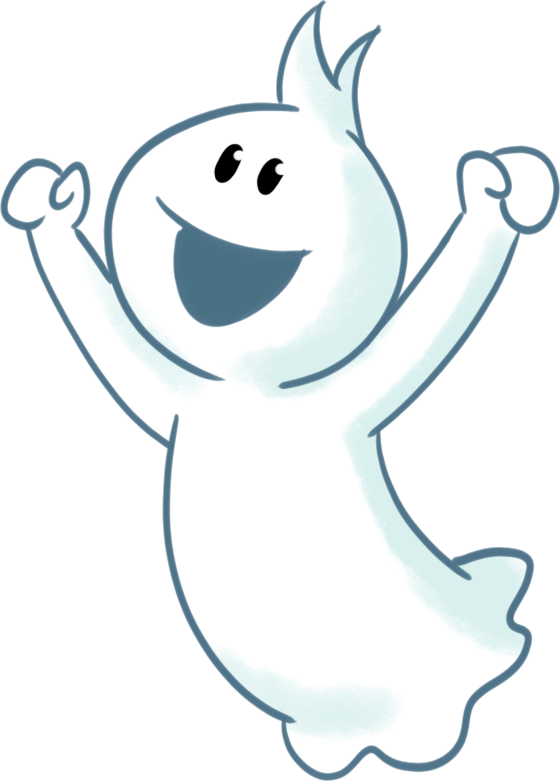 Hallo, Kinder!
Heute lernen wir die Tiere!
Haustiere
Tiere auf dem Lande
Tiere im Zoo
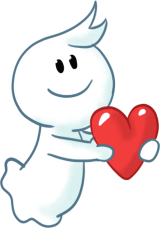 Haustiere
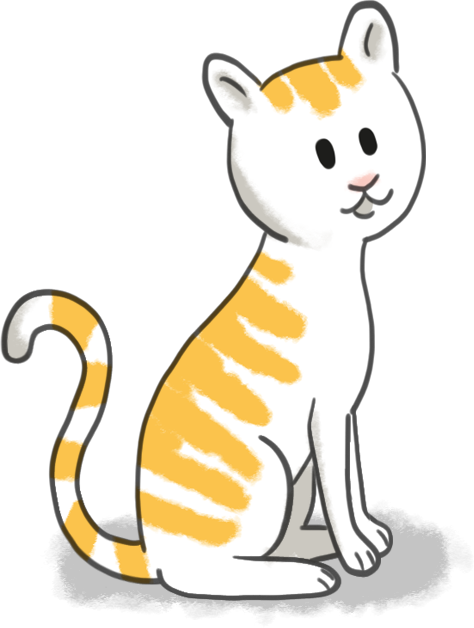 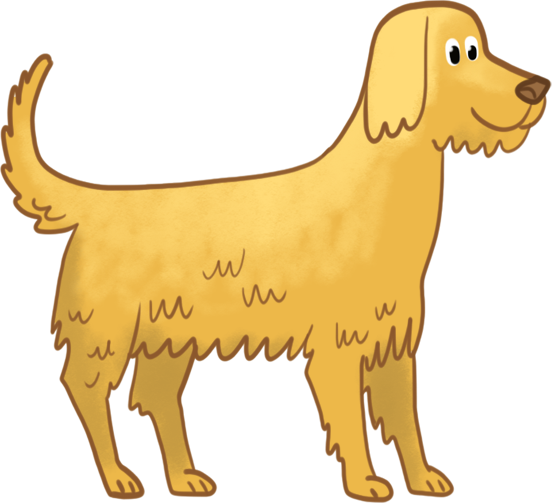 der Hund
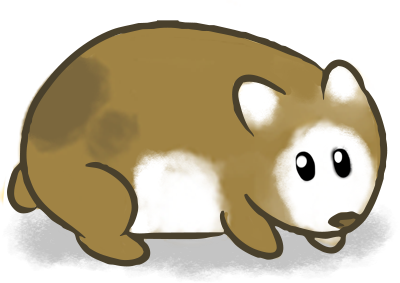 die Katze
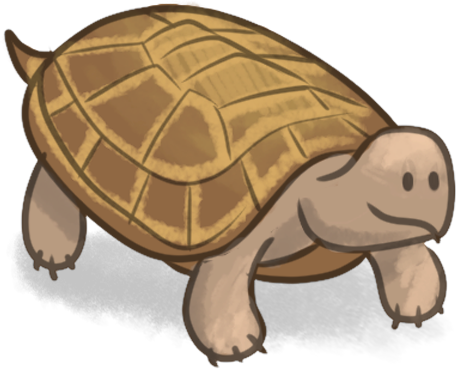 der Fisch
der Hamster
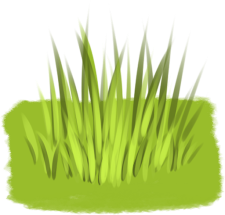 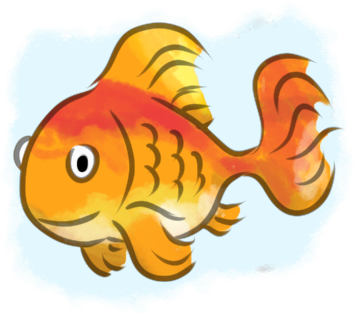 die Schildkröte
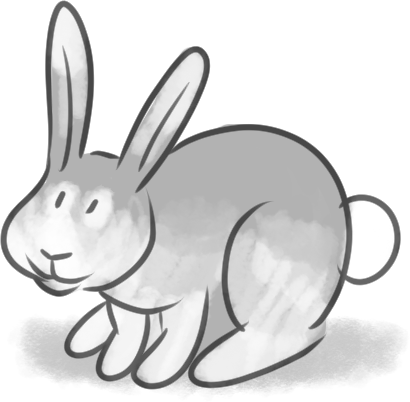 der Hase
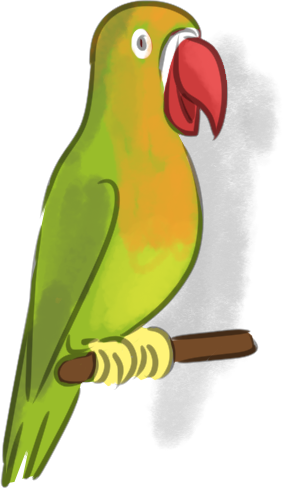 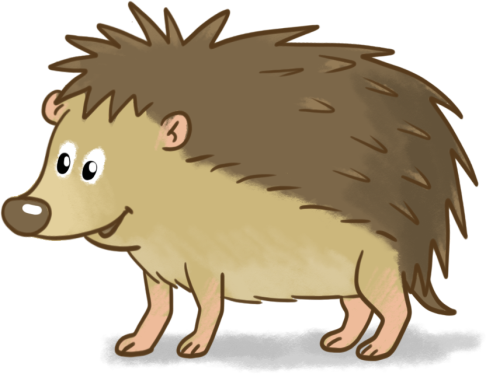 der Papagei
der Igel
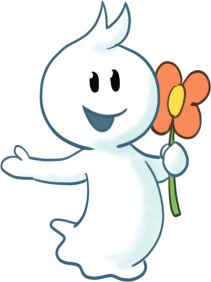 Tiere auf dem Lande
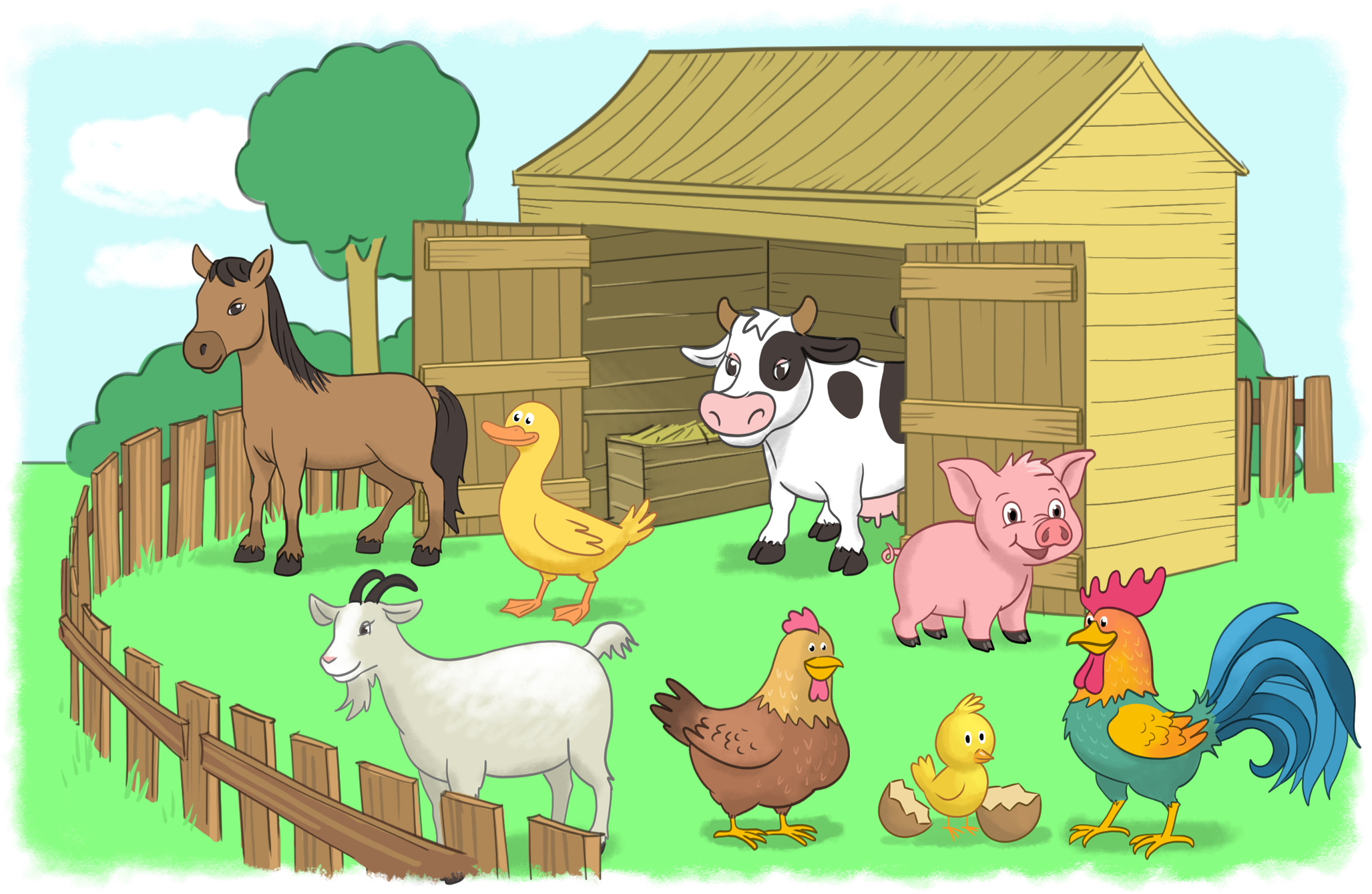 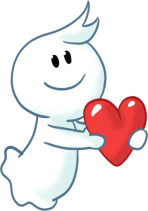 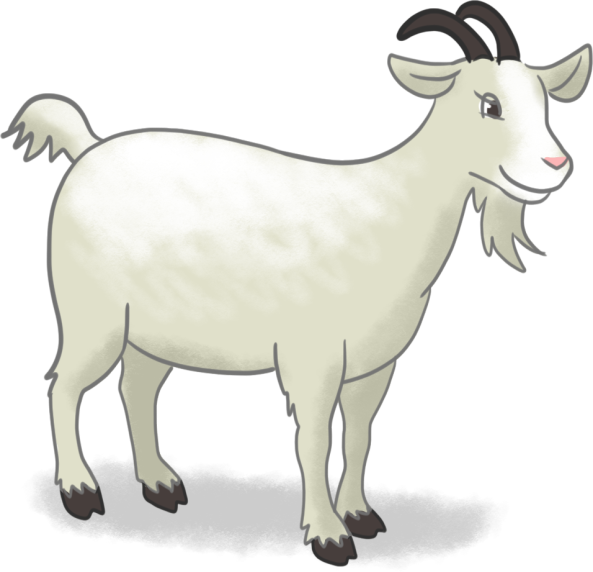 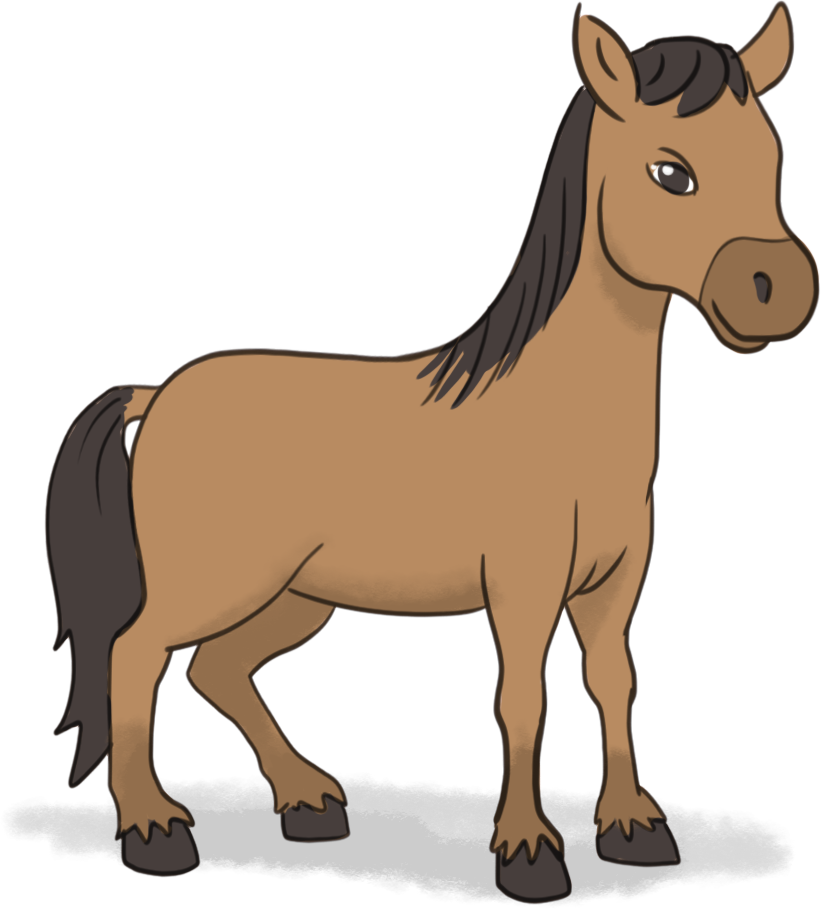 das Pferd
mäh
mäh
icha
die Ziege
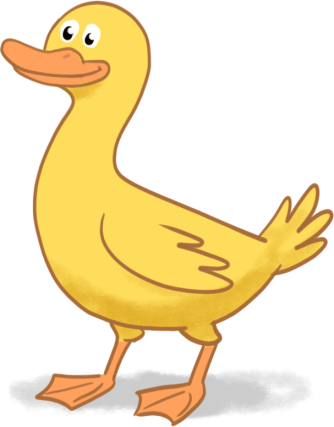 quack
die Ente
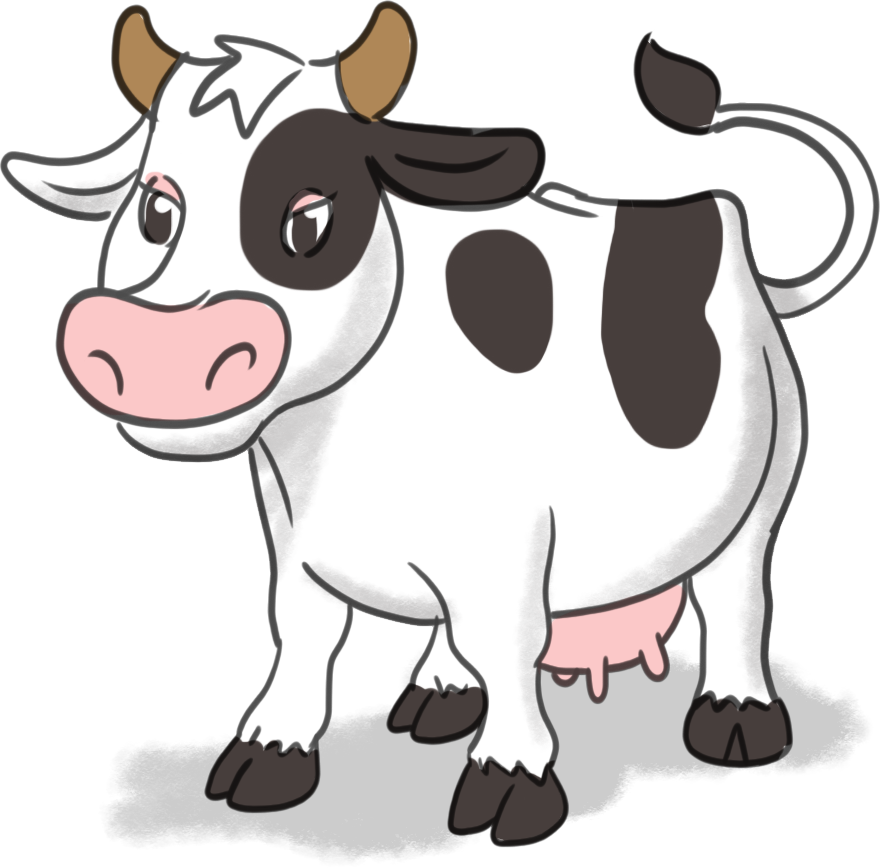 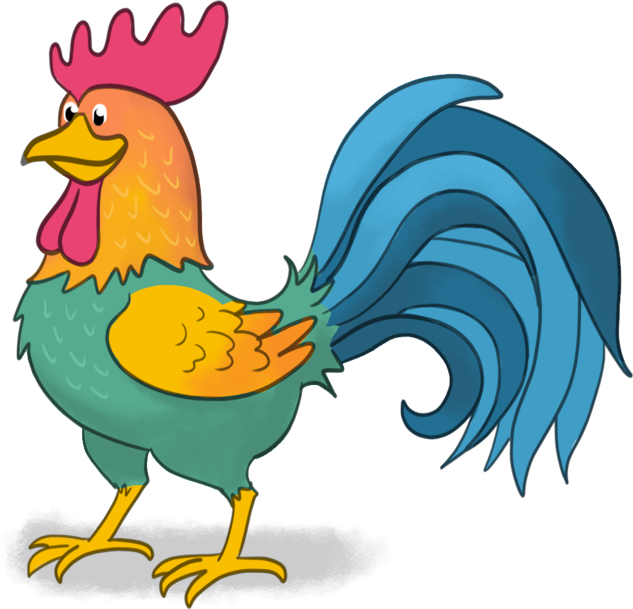 kickericki
muh, muh
der Hahn
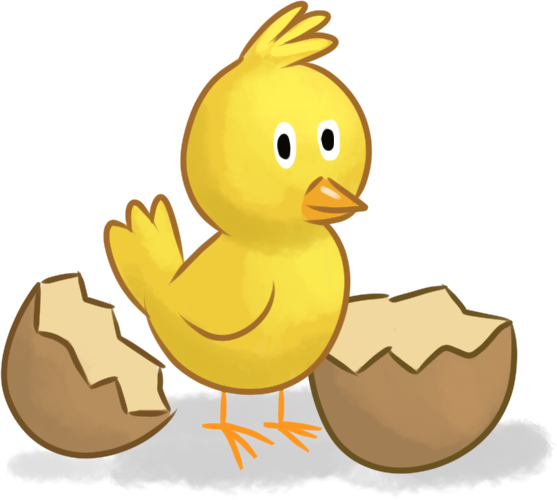 die Kuh
pock, pock
das Küken
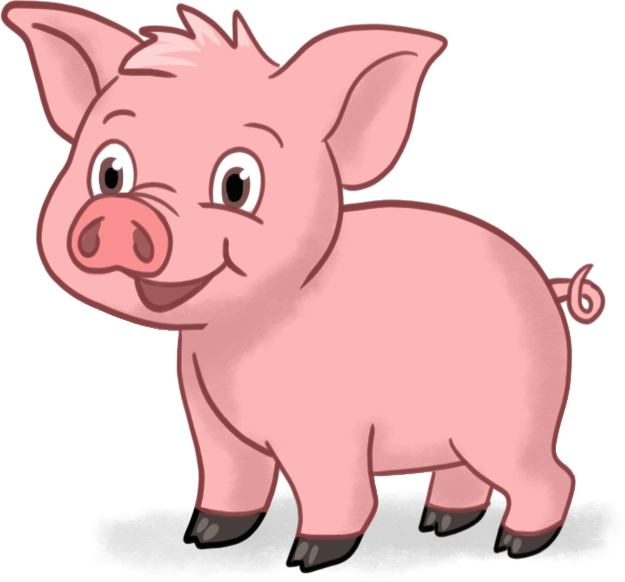 die Henne
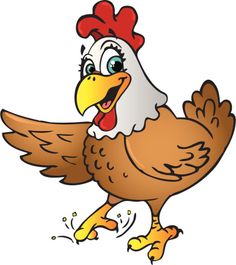 grunz
grunz
das Schwein
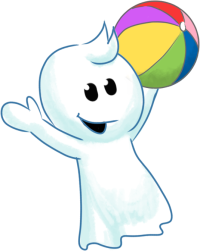 Tiere im Zoo
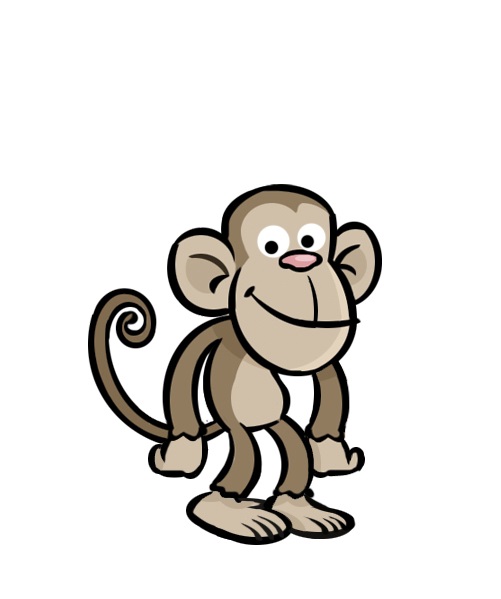 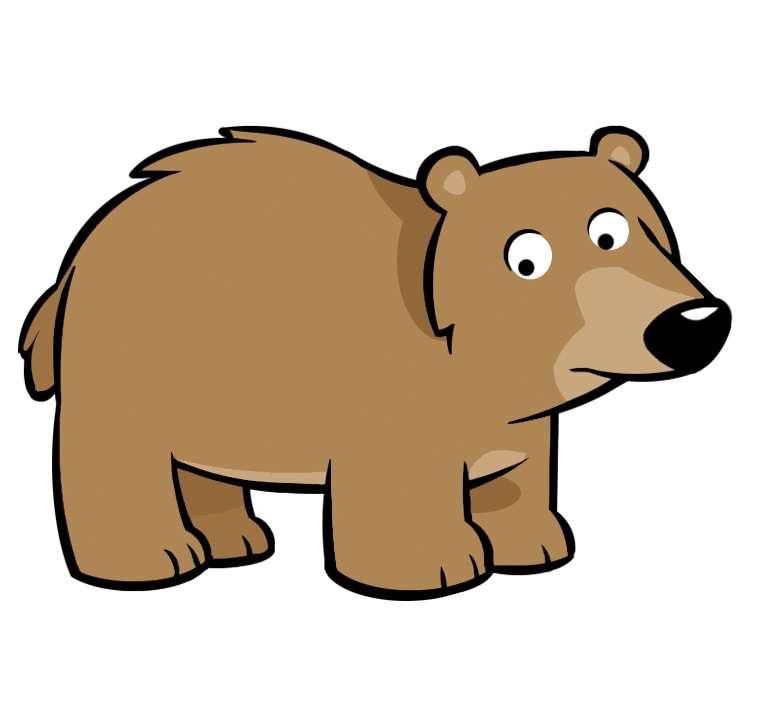 der Affe
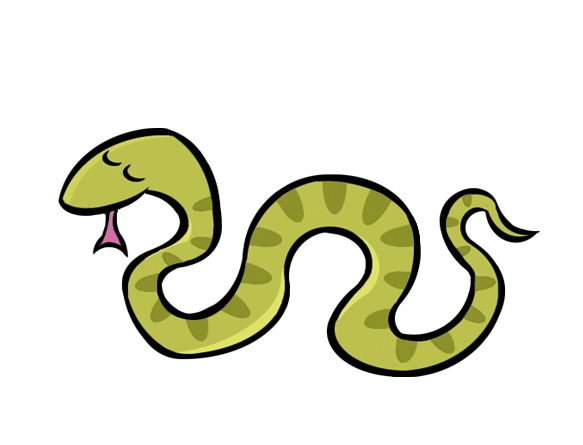 der Bär
die Schlange
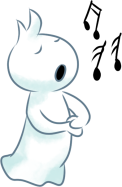 der Elefant
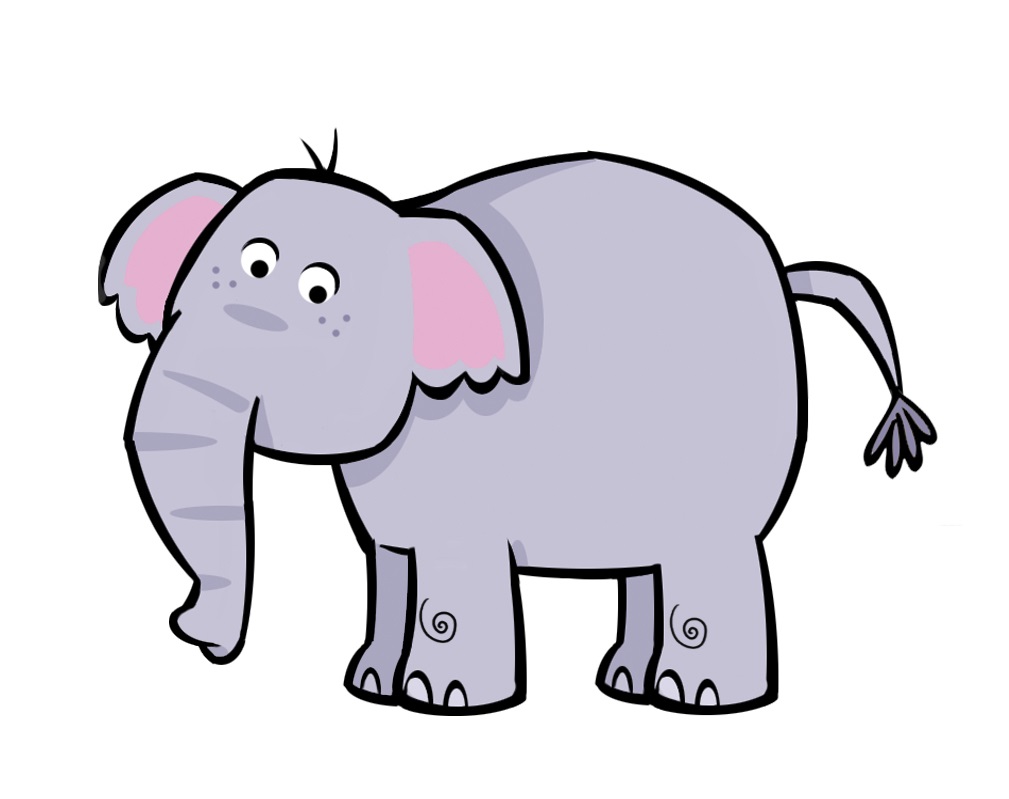 der Löwe
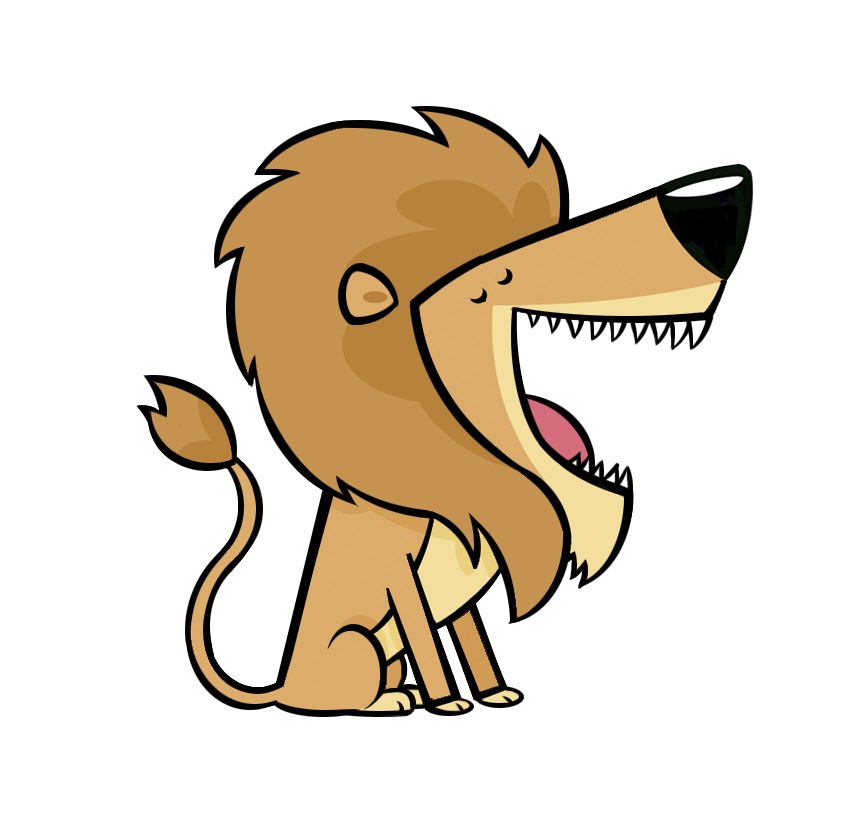 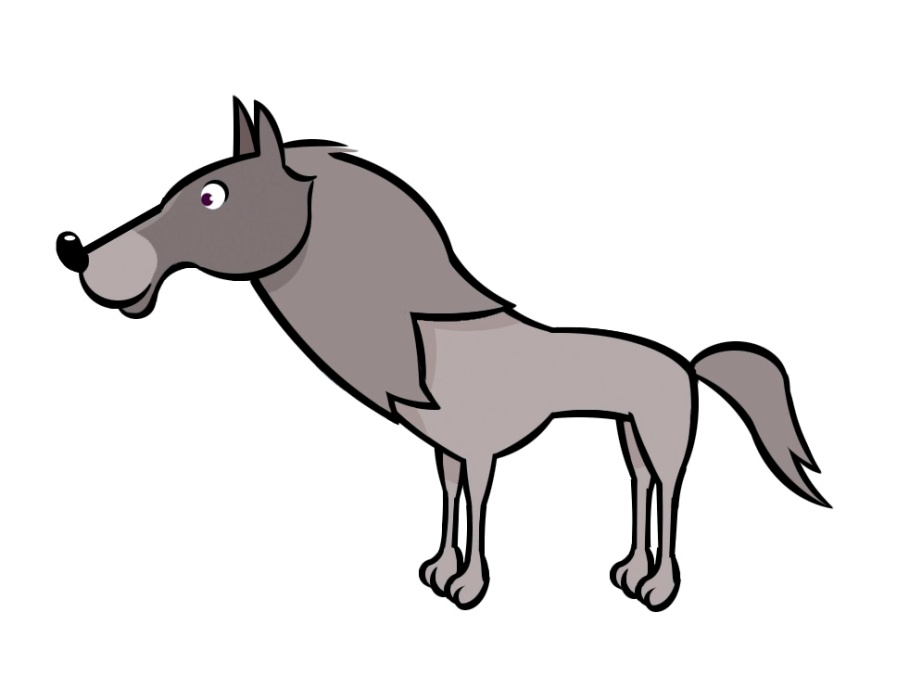 der Wolf
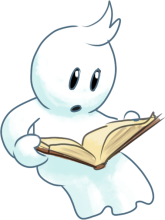 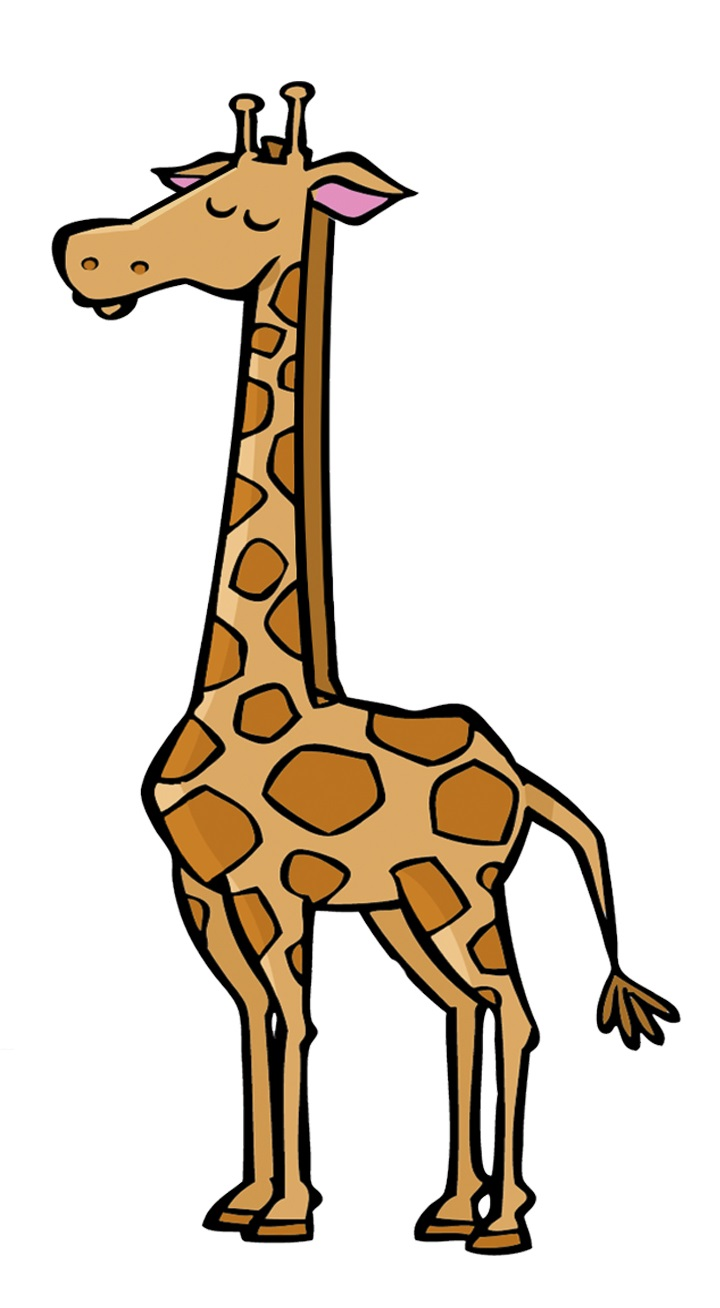 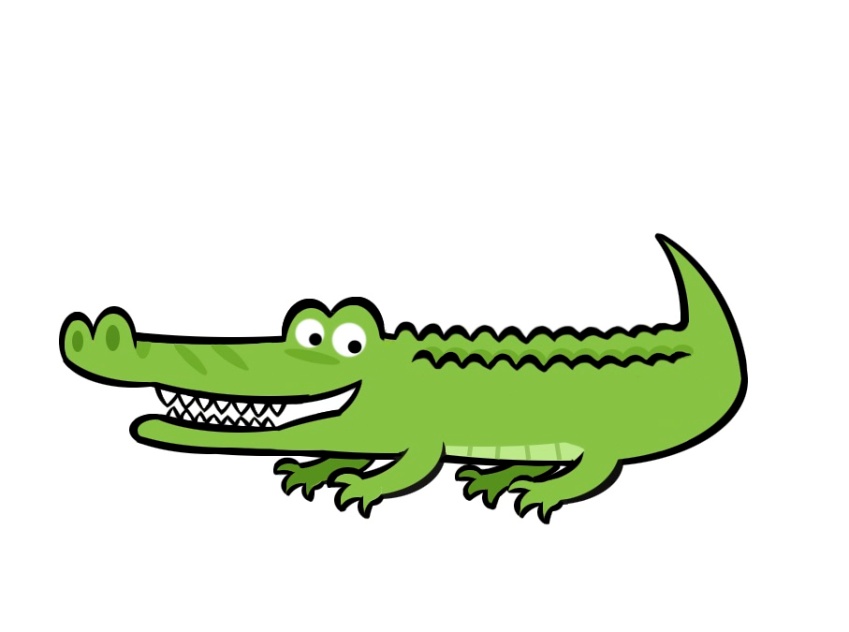 das Krokodil
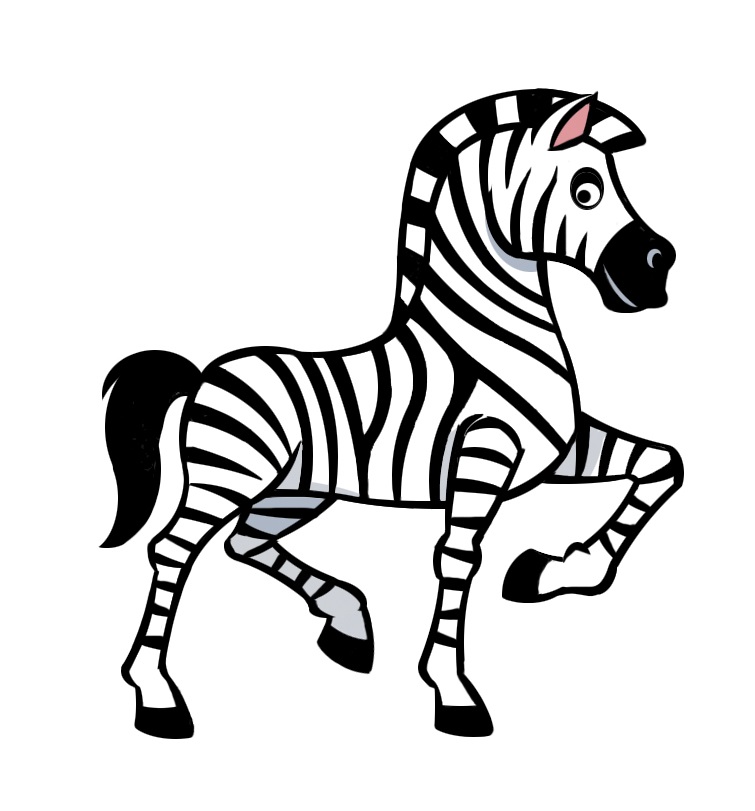 das Zebra
die Giraffe
Schreibe in dein Heft. Napiši u bilježnicu.
2. Antworte. Odgovori.
Was ist dein Lieblingstier?
HAUSAUFGABE
Radna bilježnica: 53. – 57. stranice
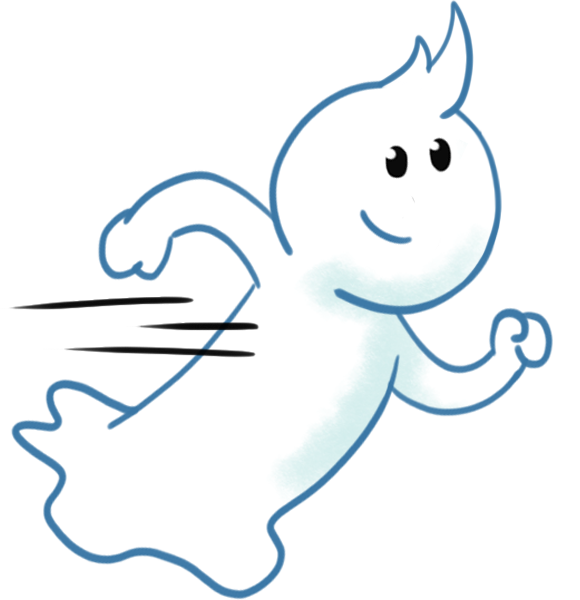 Tschüs!
Bis bald!
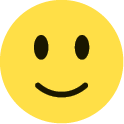